ELEKTRIKA
Navodilo za delo:
1. Ponovitev:
Naelektritev (ponovi po zapisu v zvezku ali poglej navodilo za delo 26. 3. 2020 
Influenca (ponovi po zapisu v zvezku ali poglej navodilo za delo 30. 3. 2020)

2. Reši vaje v učbeniku str. 102/1-7; 107/ 1-3
Učbenik: https://folio.rokus-klett.si/?credit=MI_MPF2UC&pages=102-103

3. Poglej si razlago v učbeniku str. 108, 109.
4. Prepiši besedilo na spodnjih prosojnicah in preriši sheme za gradnike električnega kroga. 
5. Reši naloge v delovnem zvezku str.  103/1, 2 in 103/3, 4, 5
Električni tok
I – električni tok  [ A ]
e – naboj  [ As ]
t – čas  [ s ]
Primer: a) Skozi kolesarsko žarnico se v 10 minutah pretoči naboj 120 As. Kolikšen tok teče skozi žarnico?
Podatki:
t = 10 min
e = 120 As
I = 0,2 As





b) Koliko časa bo svetila žarnica, če na njej piše 1100mAh
e2 = 1100 mAh
I = 0,2 As
t = 5,5 h
I = 0,2 As
t =19800 s = 330 min = 5,5 h
Glede na to ali snov prevaja električni tok delimo snovi na:
prevodnike – prevajajo električni tok: kovine, grafit, raztopine kislin baz in soli (elektroliti),…

izolatorje – ne prevajajo električnega toka: les, keramika, steklo, umetne snovi, zrak,…
Električni krog
Elementi električnega kroga so:
 izvir napetosti  - enosmerni: baterija, sončne celice, akumulator 
		     



                         - izmenični: generator, dinamo, 
vodnik (žica)
porabnik  (računalnik, pečica, sesalec,….)
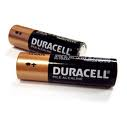 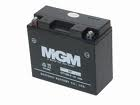 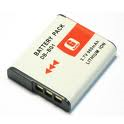 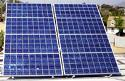 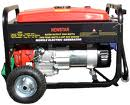 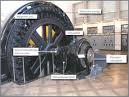 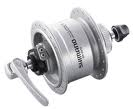 Električni tok lahko teče, kadar je električni krog sklenjen.
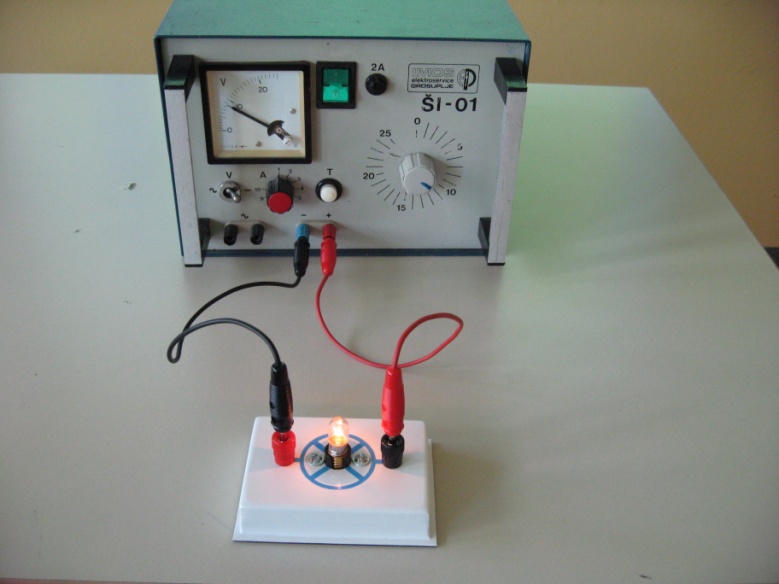 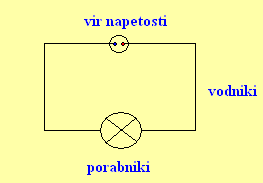 Shema električnega kroga
Na tej spletni strani, lahko najdeš simulacijo, s pomočjo, katere lahko sestavljaš električne kroge.
https://phet.colorado.edu/sims/html/circuit-construction-kit-dc/latest/circuit-construction-kit-dc_sl.html
Simboli za elemente, ki sestavljajo električni krog:
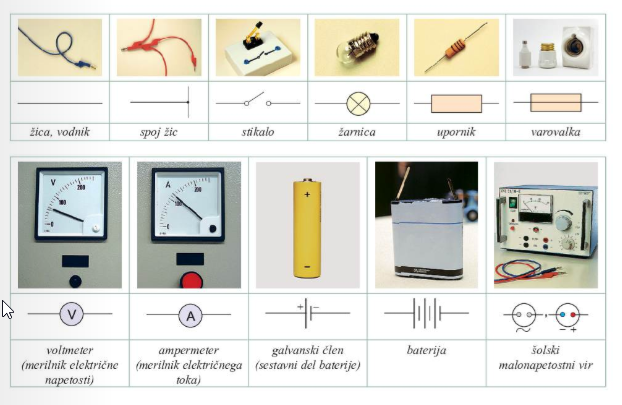 Reši naloge v delovnem zvezku str.  103/1, 2 in 103/3, 4, 5